Mikrobiologie 7
eine Alexander Voigts Präsentation © 2000
nach dem Skript von Prof. Dr. Hartmann und Büchern u.a. vom Thieme - Verlag + W. Fritsche
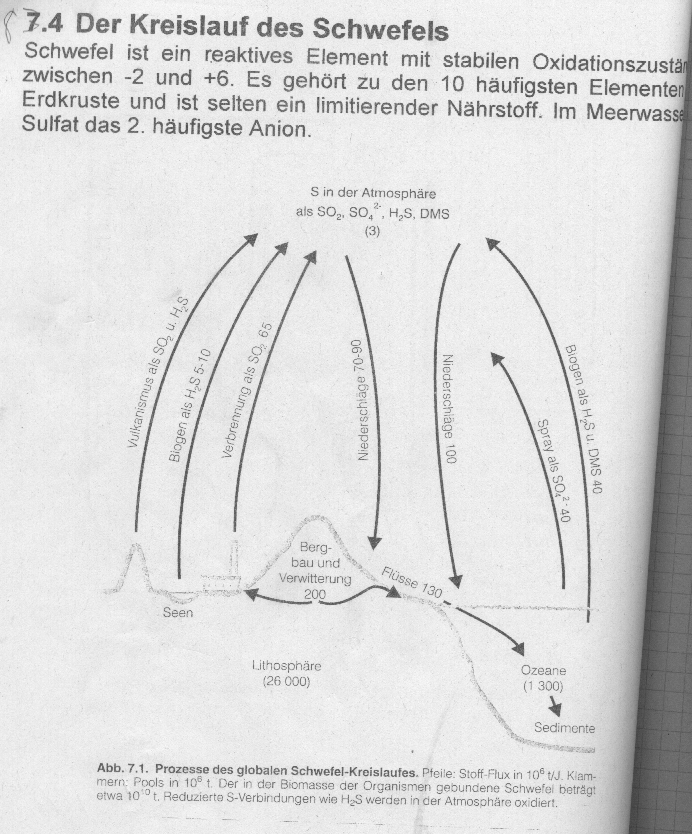 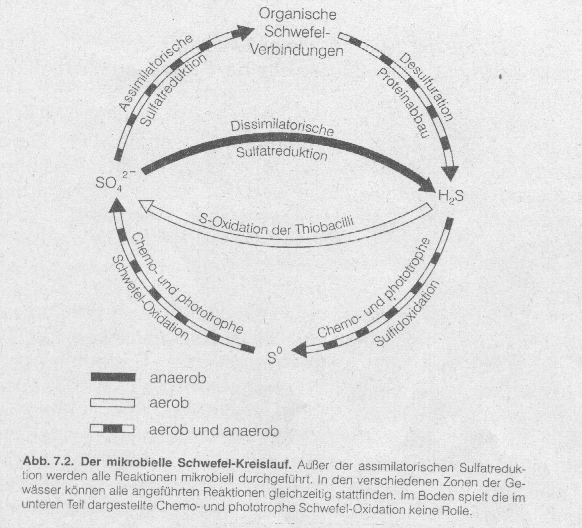 8.5. andere Cyclen
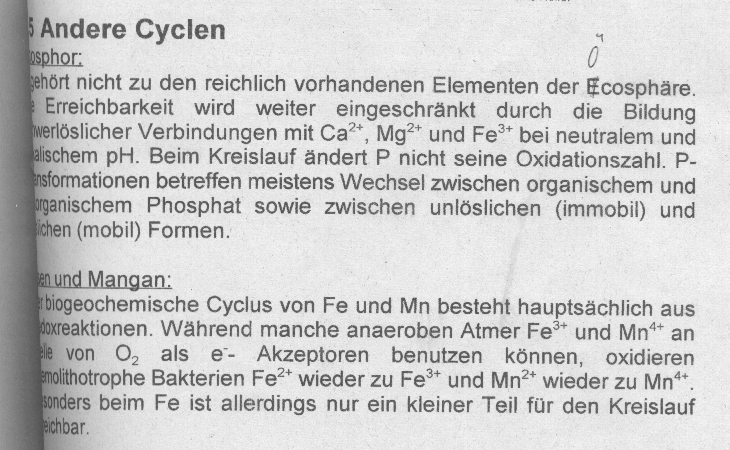 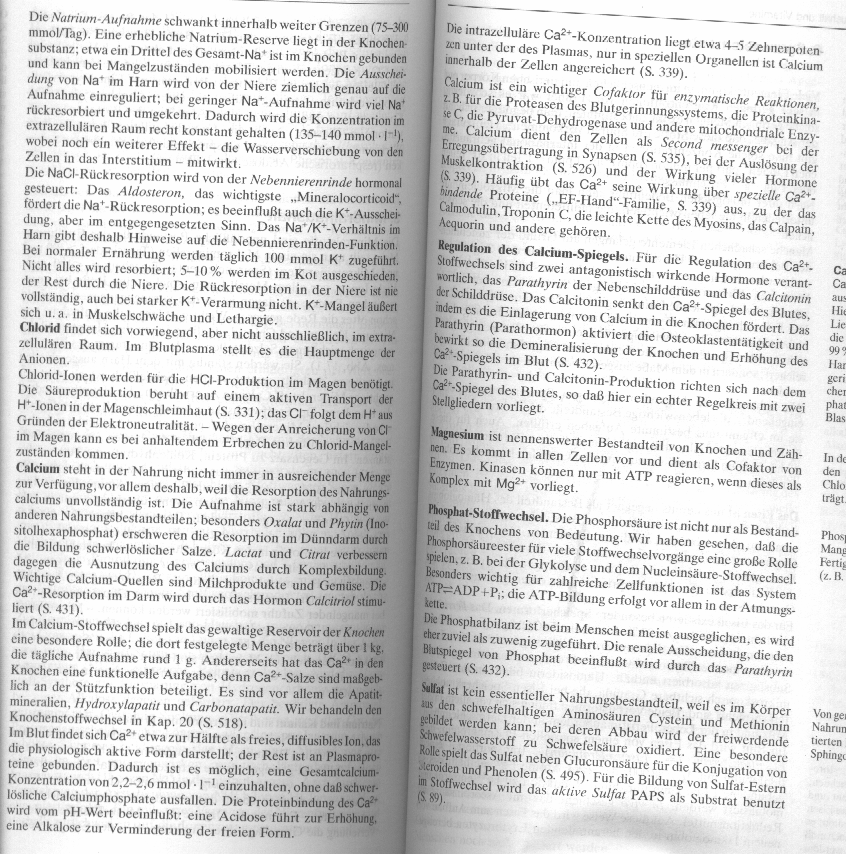 Calcium
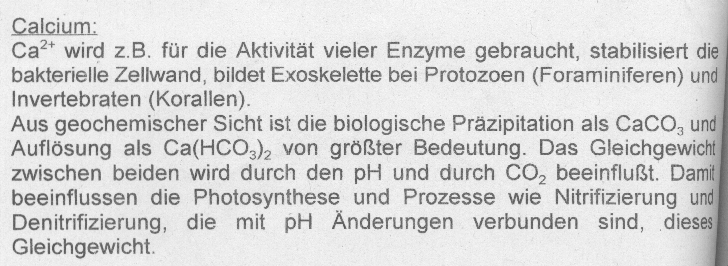 HCl
Kalzium
Die Enzymabbauer brauchen Kalzium.
Sehr bekanntes vorkommen vonKalzium sind die White  cliffs  of  Dover, oder die Schwammstotzen in der schwäbische Alb.
Der Gleichgewichtsprozess von Kalziumcarbonat  und Kalziumhydrogencar-bonat wird durch nitrifizierung und Denitrifizierung beeinflußt !
Silicium
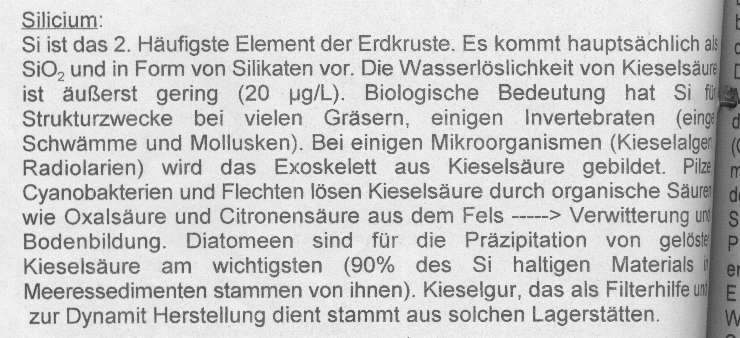 Silizium
Silizium, das sind Radiolarien und geometrische Gebilde , wie Raumschiffe .
Ernst Häkel erforschte den einfluß des Silizium auf Alge + Pilze = Symbiose => Flechte
Sie können Kieselsäure aus dem Stein lösen und es kommt zur Verwitterung.
Kieselgur ist ein häufig benötigtes Labormaterial (Dünnschichtchromatografie)
Der Quecksilber - Zyklus
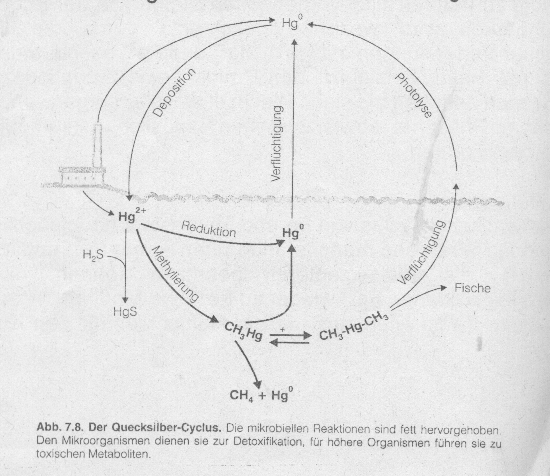 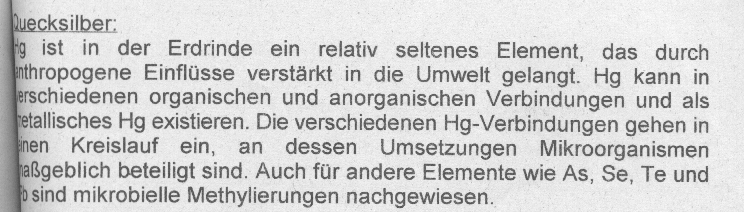 Quecksilber ist giftig für Mikroorganismen. An der wirkung von quecksilber auf die enzyme sind schon Leute  gestorben !
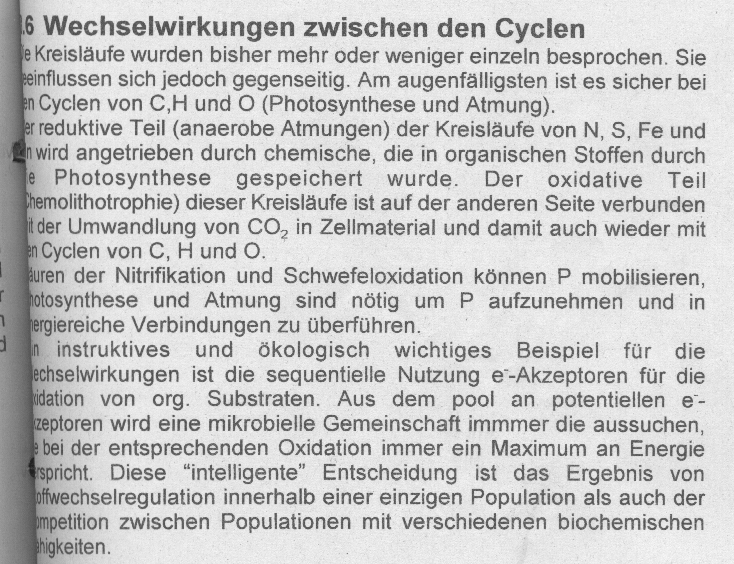 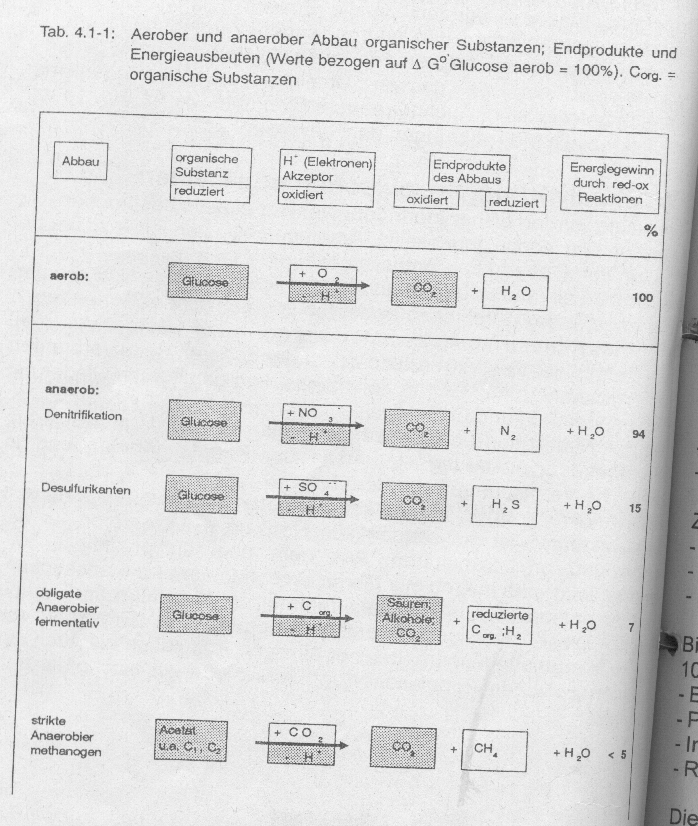 9. Boden - und Gewässer-mikrobiologie
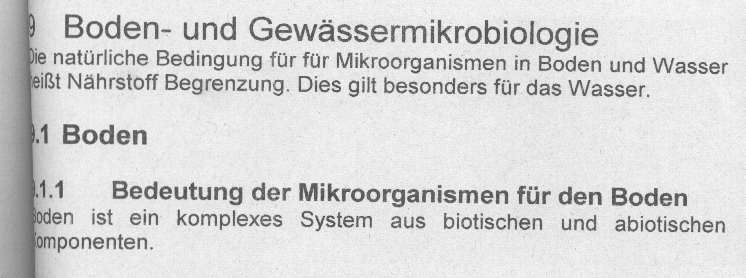 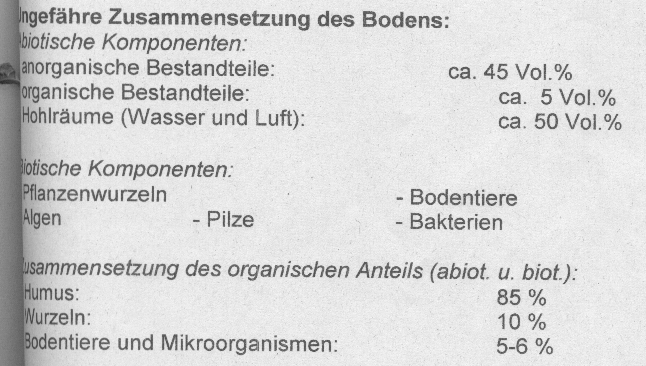 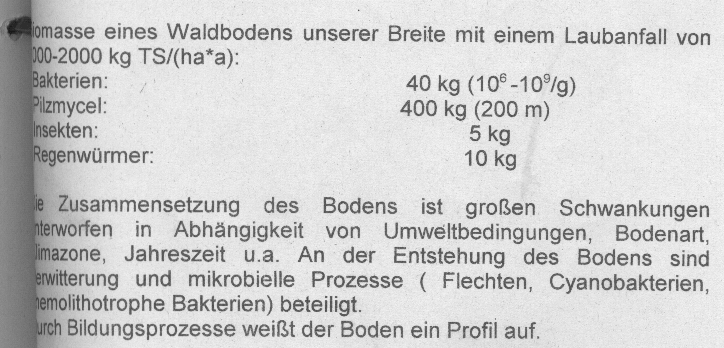 Humus
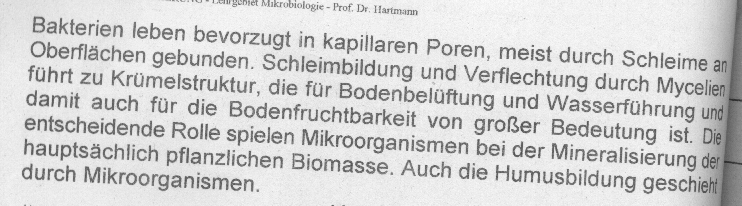 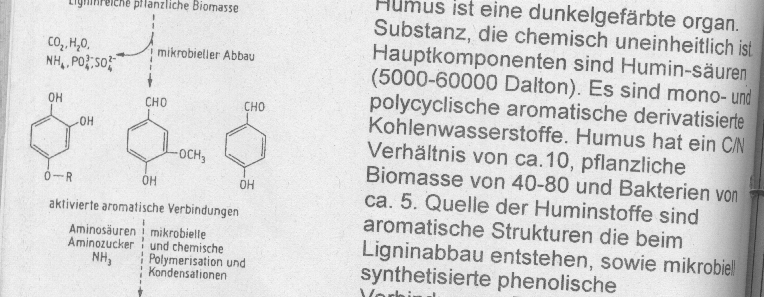 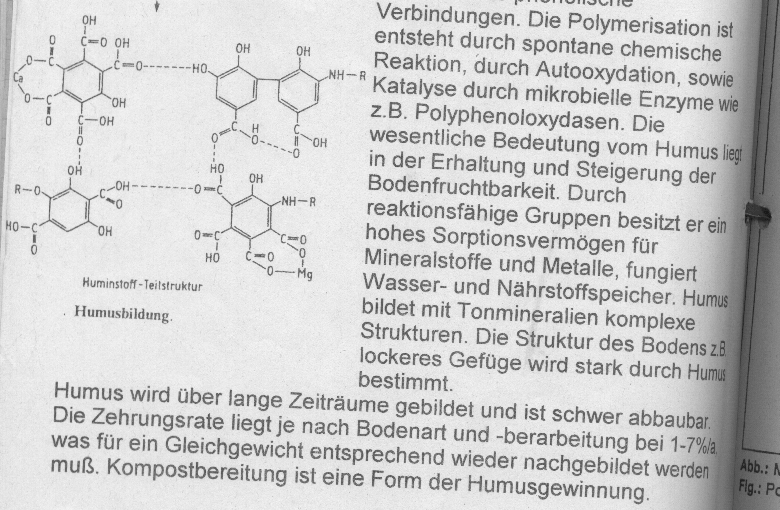 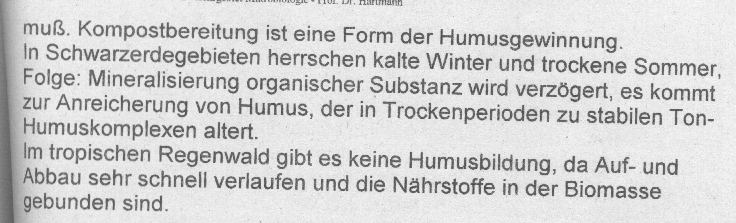 9.1.2. Bestimmung von Mikro-organismen und mikrobieller Biomasse
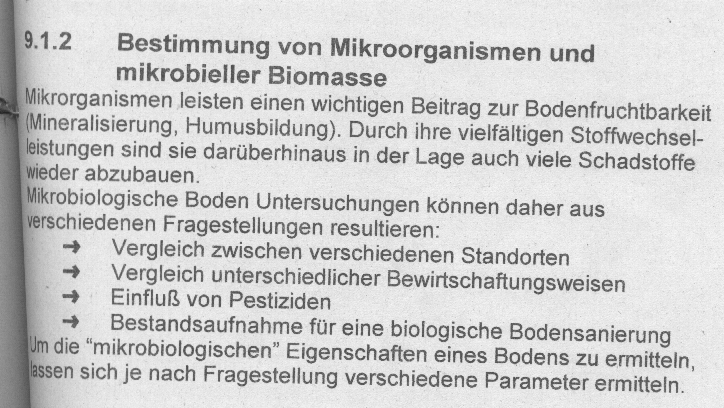 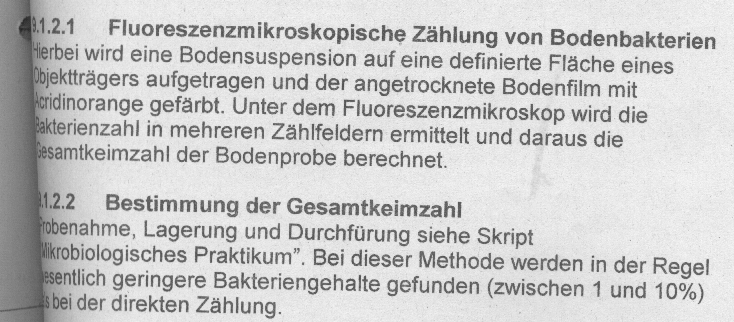 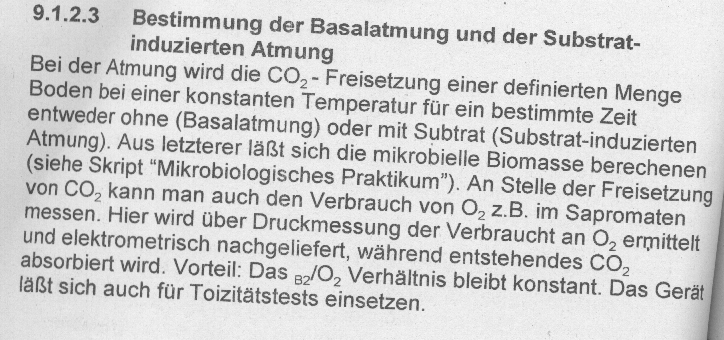 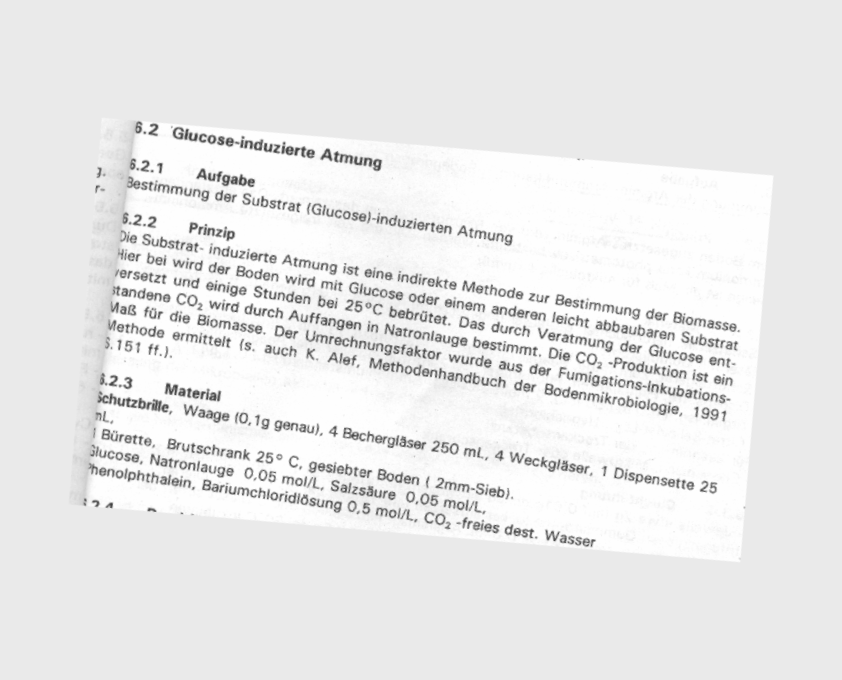 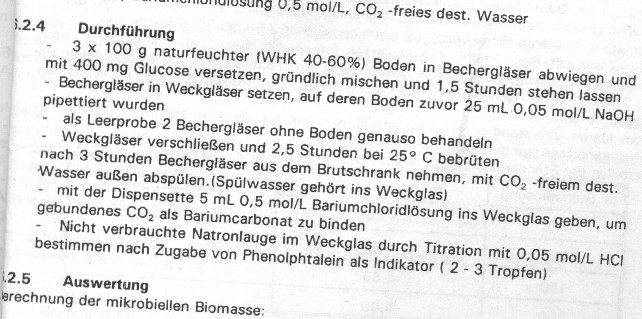 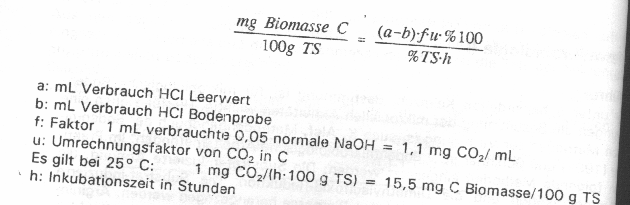 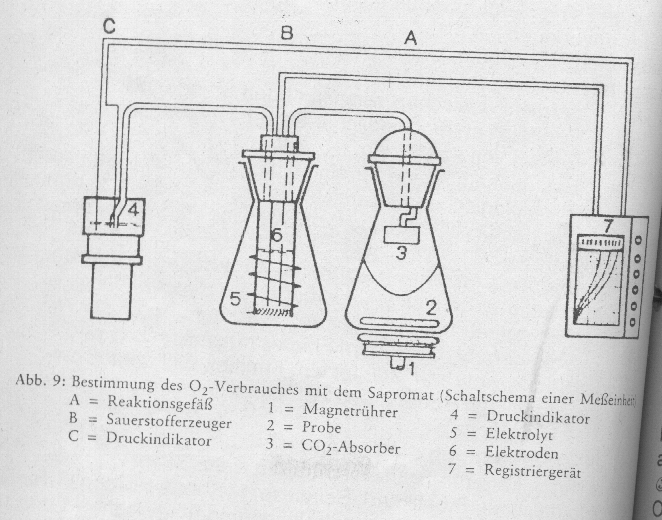 DMSO - Reduktion
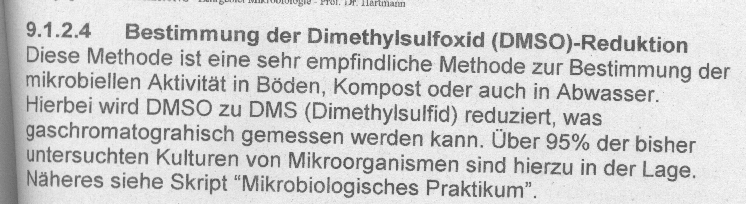 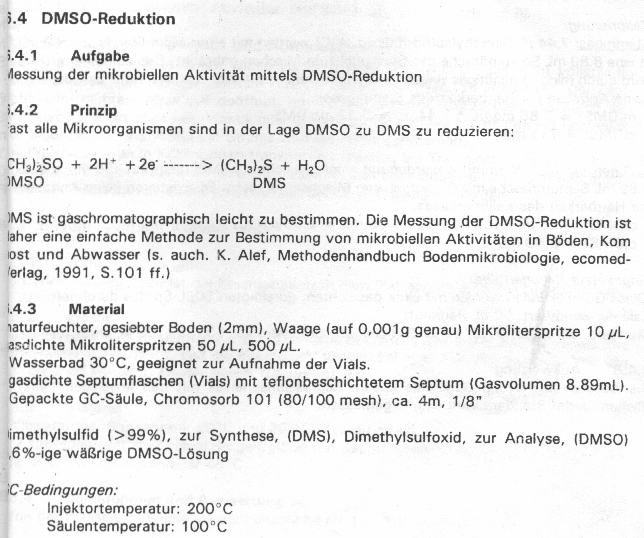 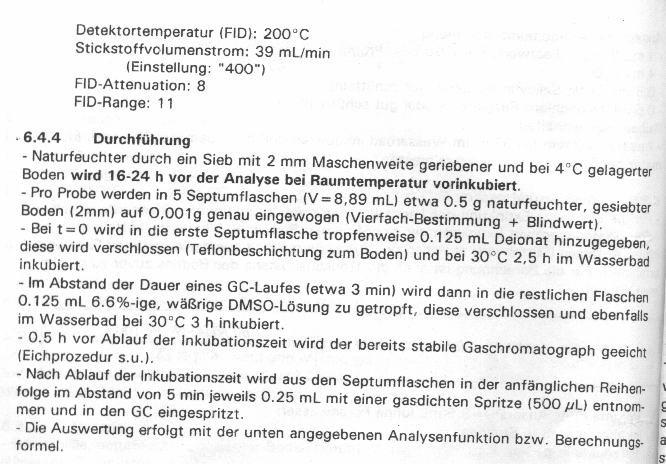 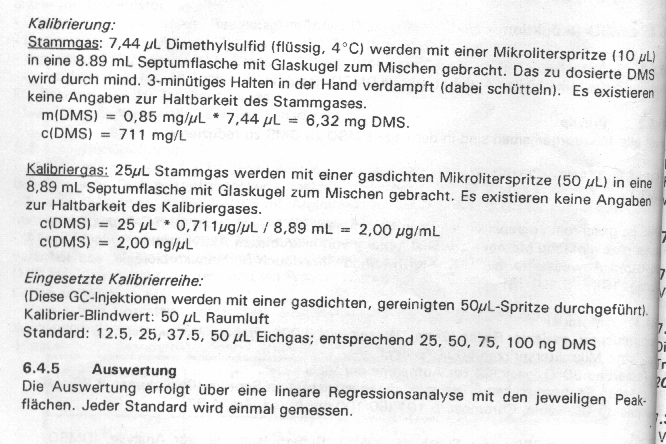 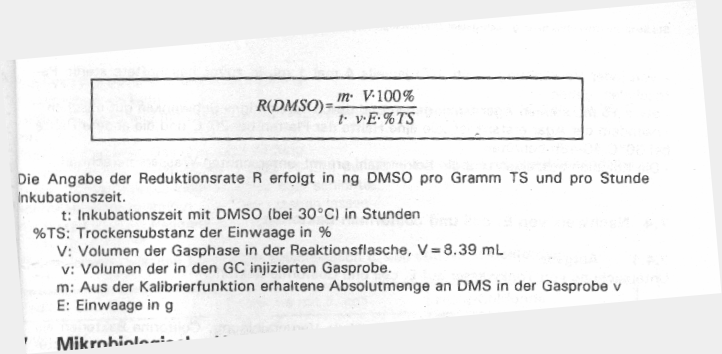 Argnin - Ammonifikation
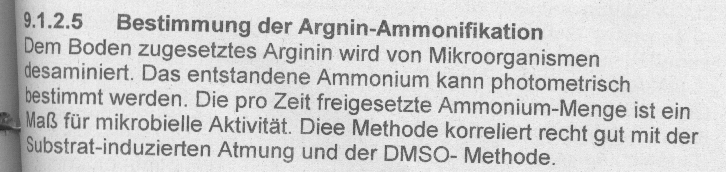 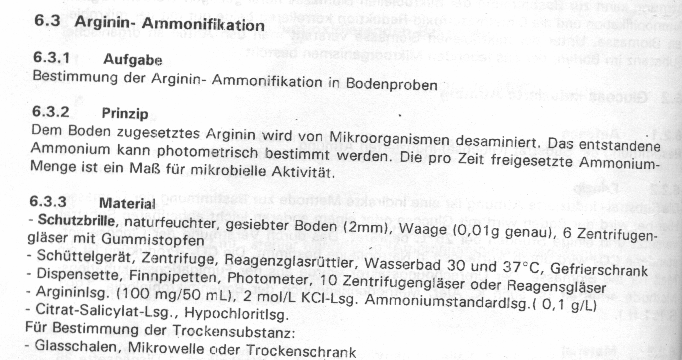 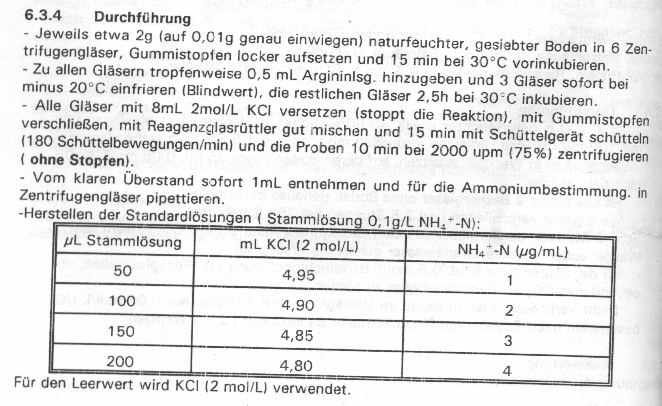 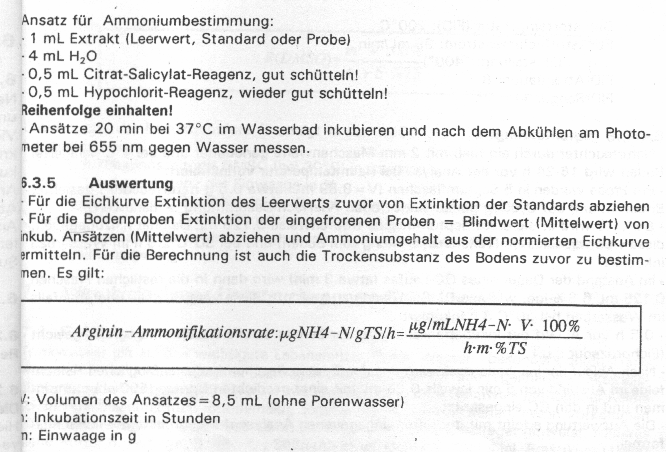 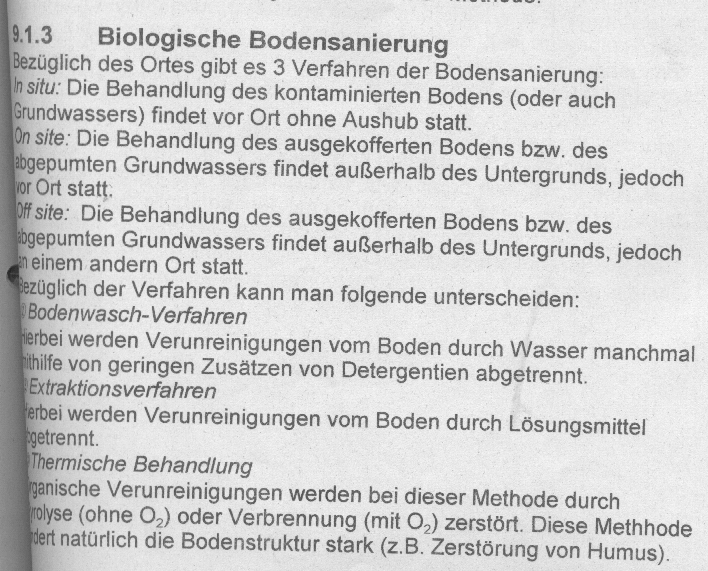